Описание развивающей предметно- пространственной среды средней  группы «Бабочки».
Выполнила: воспитатель средней группы Орехова  Татьяна Николаевна
Развивающая предметно- пространственная среда группы спроектирована в соответствии с образовательной программой дошкольного образования, реализуемой в МБДОУ. Созданы условия реализации образовательных областей: социально-коммуникативное развитие; познавательное развитие; речевое развитие; художественно- эстетическое развитие; физическое развитие. РППС оборудована с учетом возрастных особенностей детей дошкольного возраста. Все элементы среды связаны между собой по содержанию художественному решению. Мебель подобрана по росту и возрасту детей.
Предметно – развивающая среда группы способствует развитию у детей познавательного интереса. Окружающая обстановка безопасна для детей, соответствует санитарно – гигиеническим требованиям, правилам пожарной безопасности. РППС обеспечивает возможность общения и совместной деятельности детей и взрослых, двигательной активности детей.
В математическом уголке находится необходимый материал для формирования элементарных  математических  представлений. Это счетный материал, дидактические  игры на логику, форму, цвет, временно-пространственные отношения, демонстрационный материал.
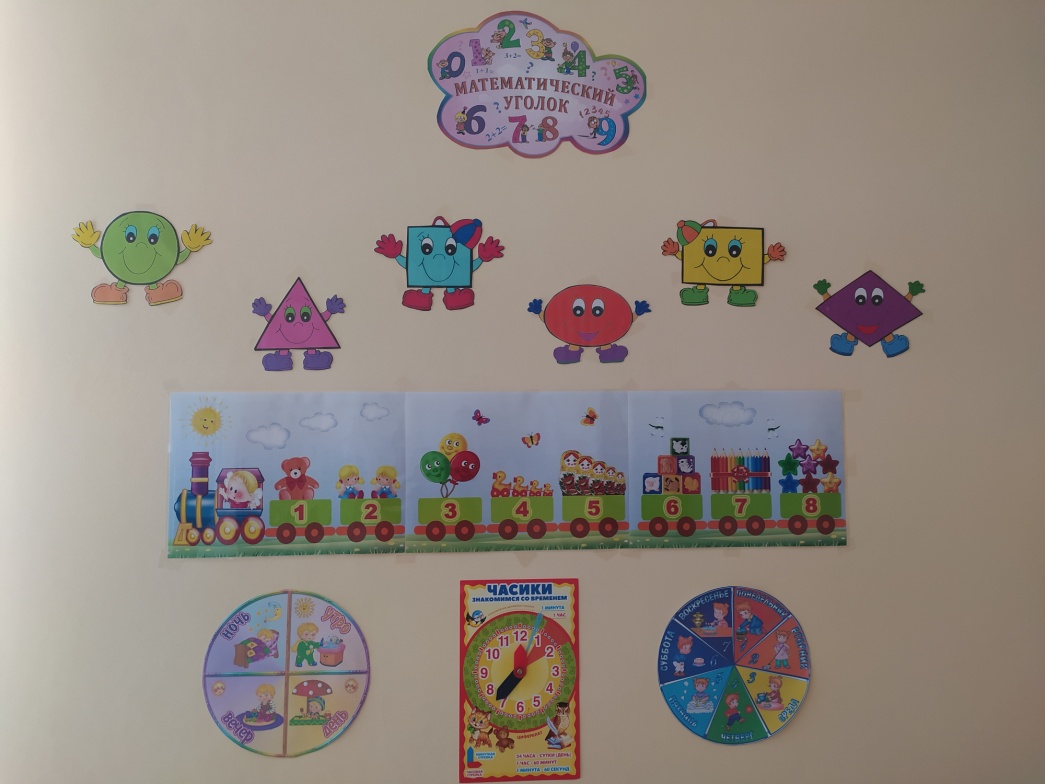 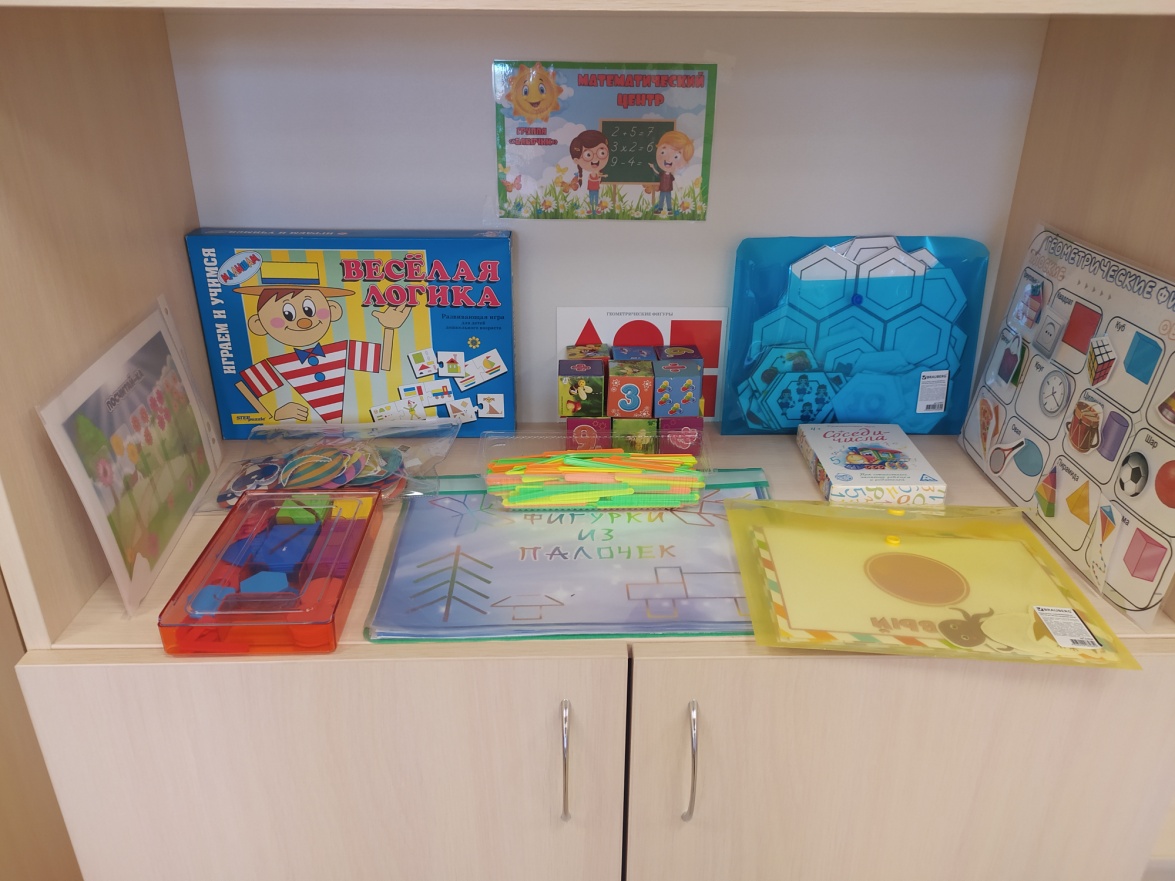 Уголок «Речевичок» создан с целью всестороннего развития речи наших воспитанников и оснащен речевыми и словесными играми, комплексами пальчиковых и артикуляционных гимнастик, дидактическими играми.
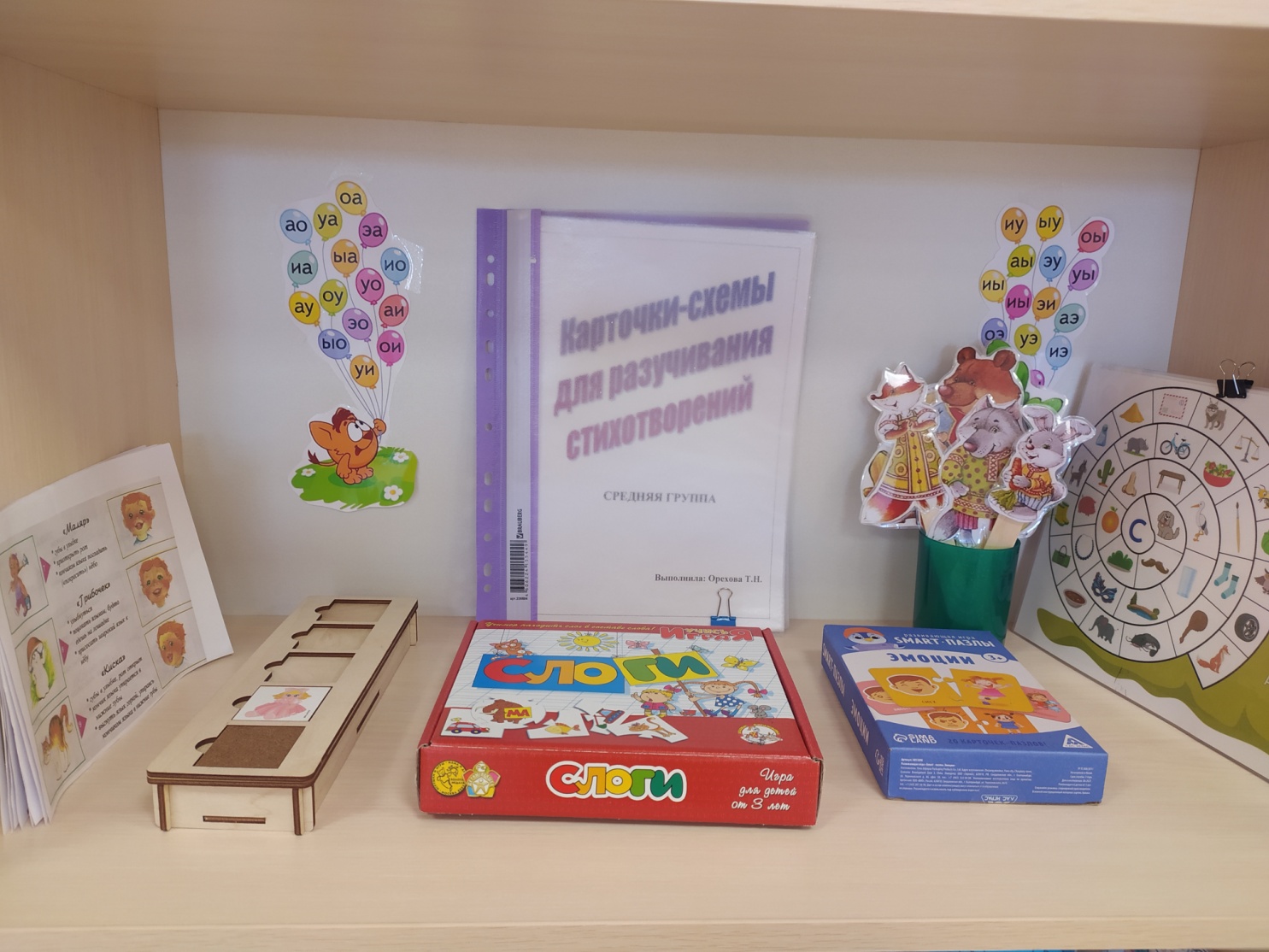 Уголок ПДД содержит необходимый по возрасту материал для изучения и формирования навыков безопасного поведения детей на улице и дома. Содержит наглядно-демонстрационный материалы, дидактические игры.
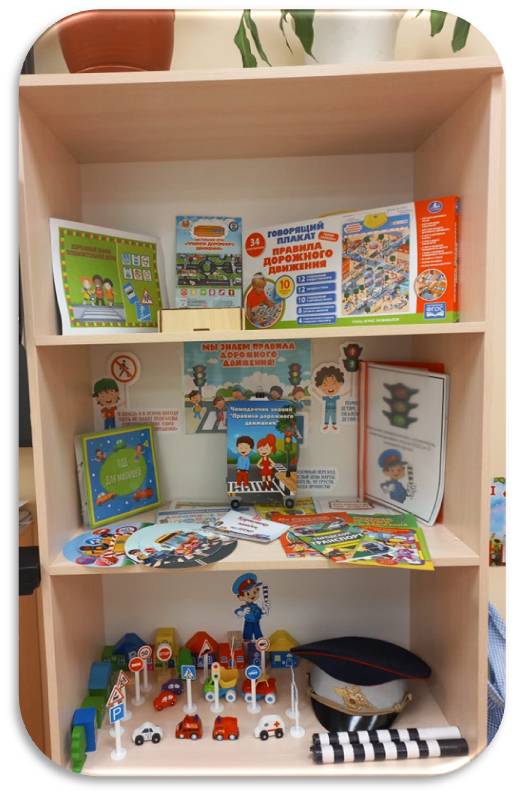 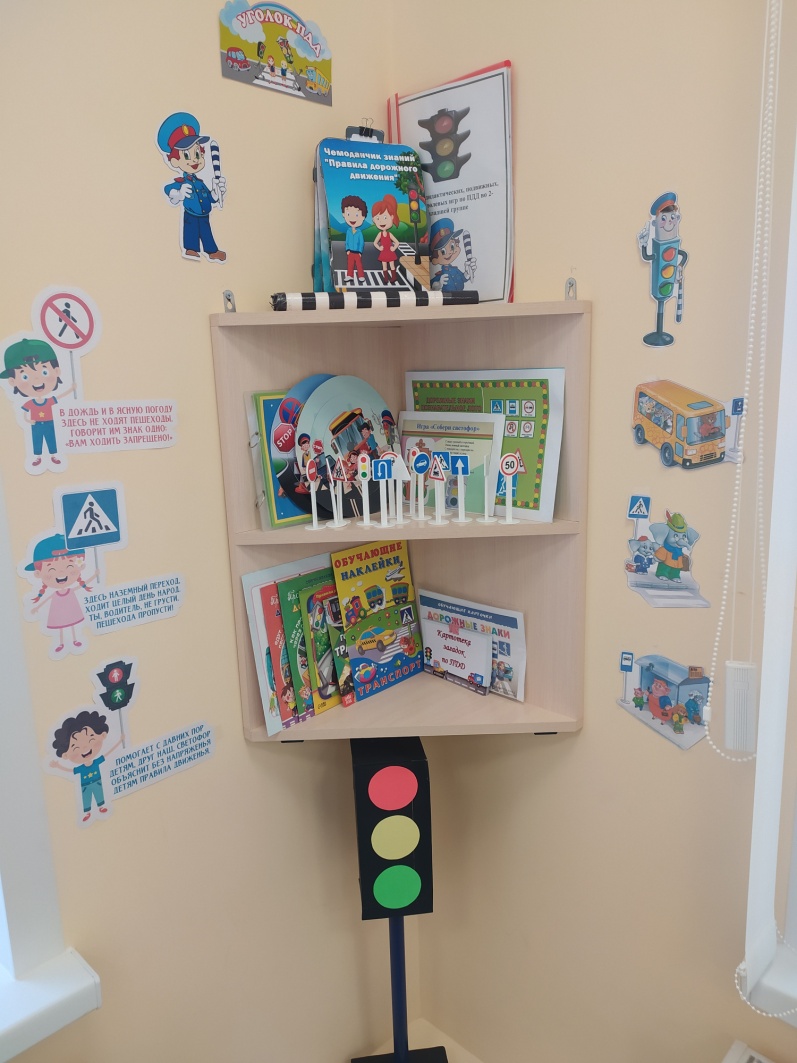 Уголок пожарной безопасности содержит информацию о том, как действовать при возникновении огня. Наглядный материал поможет ребенку выучить наизусть телефон для вызова пожарных. Как не паниковать и правильно вести себя в опасной ситуации. В уголке имеются дидактические игры, стихи, загадки,  иллюстрации по ПБ
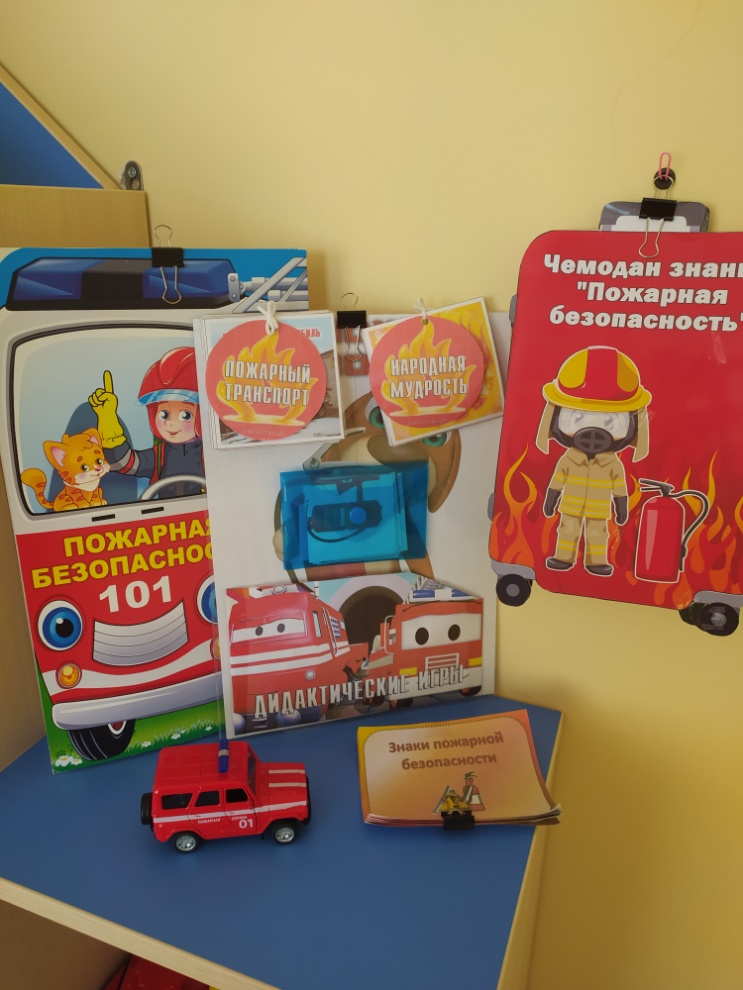 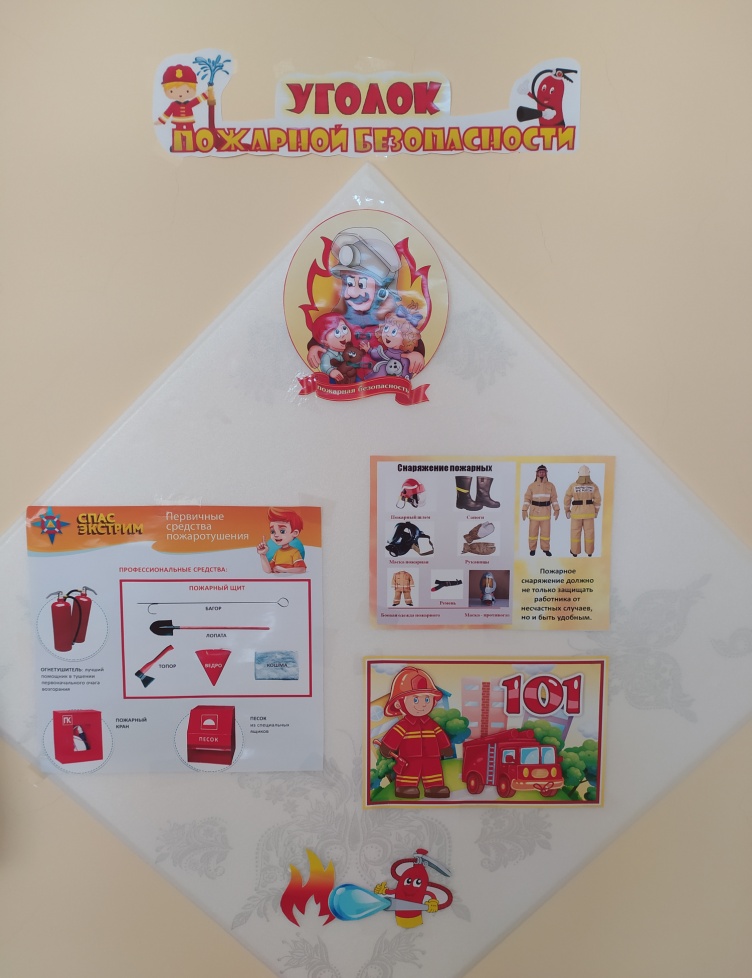 Спортивный голок предназначен для развития двигательной активности воспитанников, закаливающих упражнений. Уголок оснащен массажными ковриками, мешочками для метания, мячами разной величины и фактуры, наборами кеглей, нестандартным оборудованием: «Моталки», «Султанчики», массажные перчатки, «Ветерок в бутылке», «Солнышко»(прыжки), эспандеры, гантели, гиря, корзина для метания мячей, «Футбол» (дыхание), кубики с иллюстрированными комплексами общеразвивающими упражнениями .
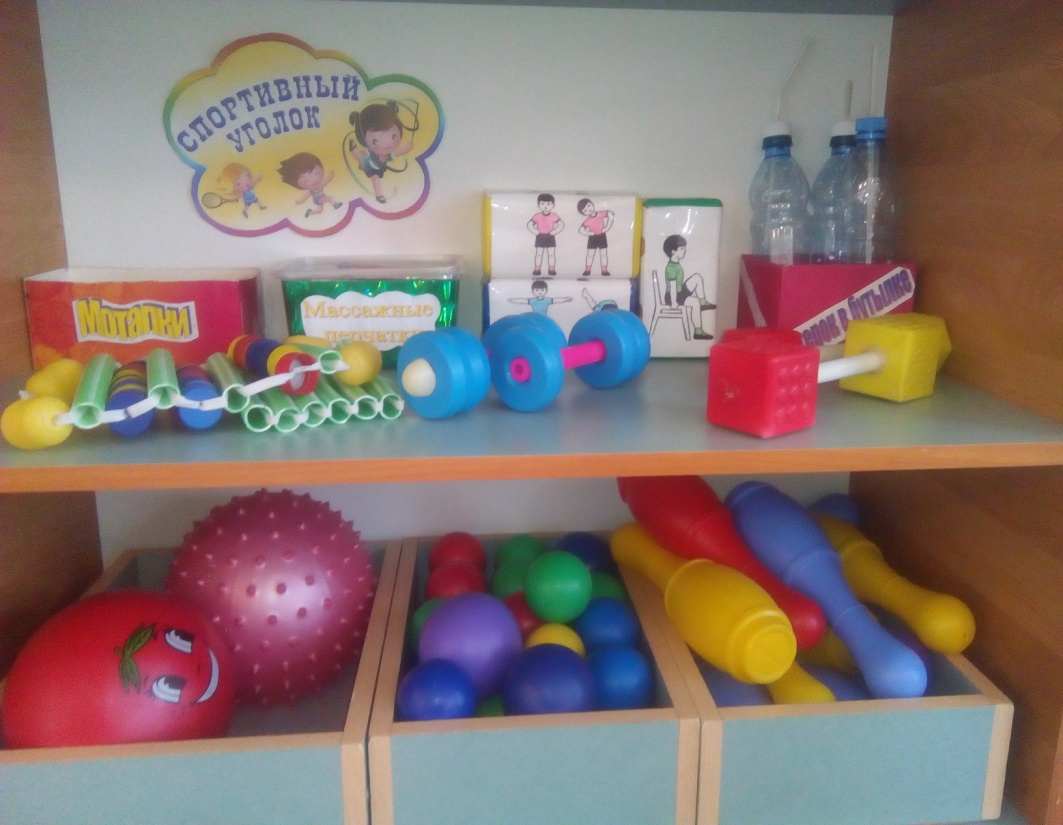 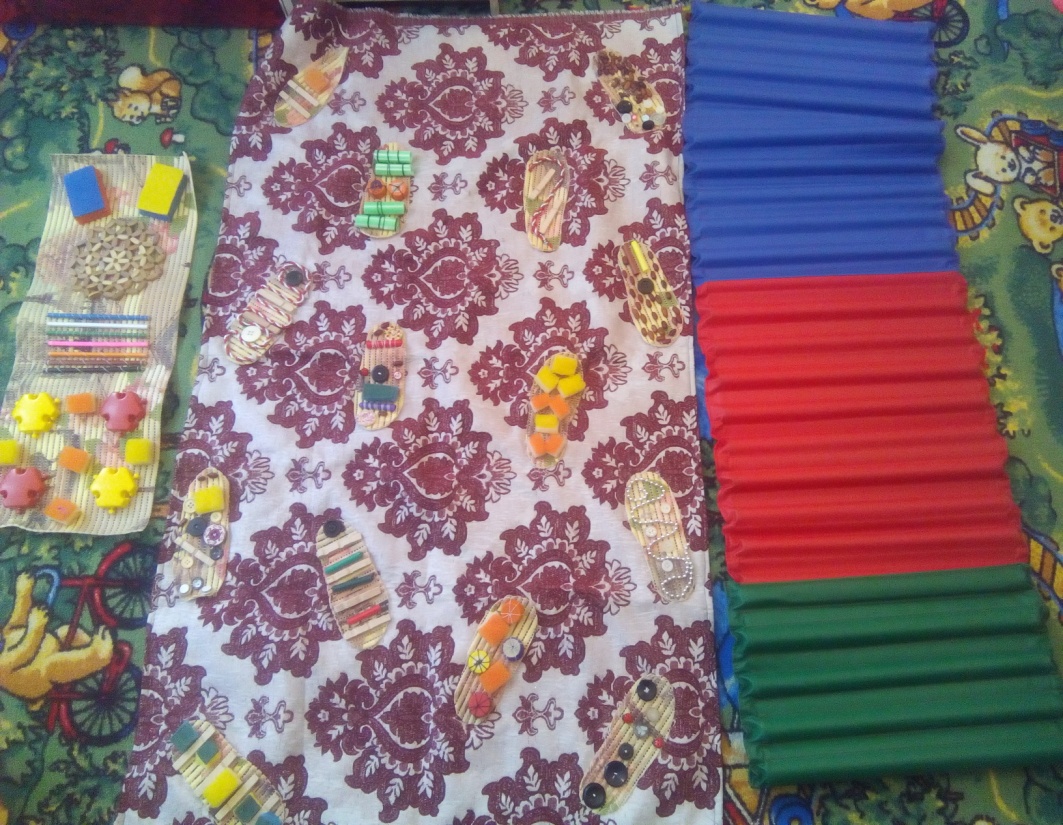 Для развития театрализованной деятельности в группе изготовлены и собраны различные виды театров: кукольный, пальчиковый, настольный – плоскостной, картонный, на  фланелеграфе. Совместно с родителями пополняем атрибуты и пособия для развития творческого воображения детей.
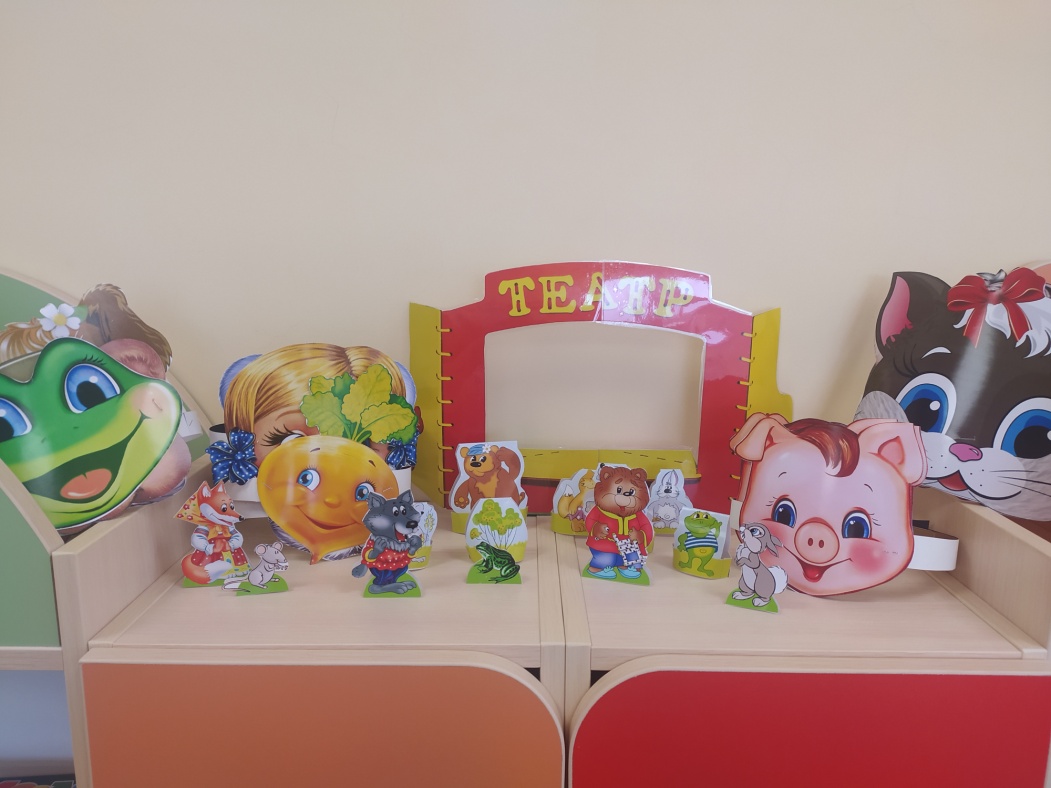 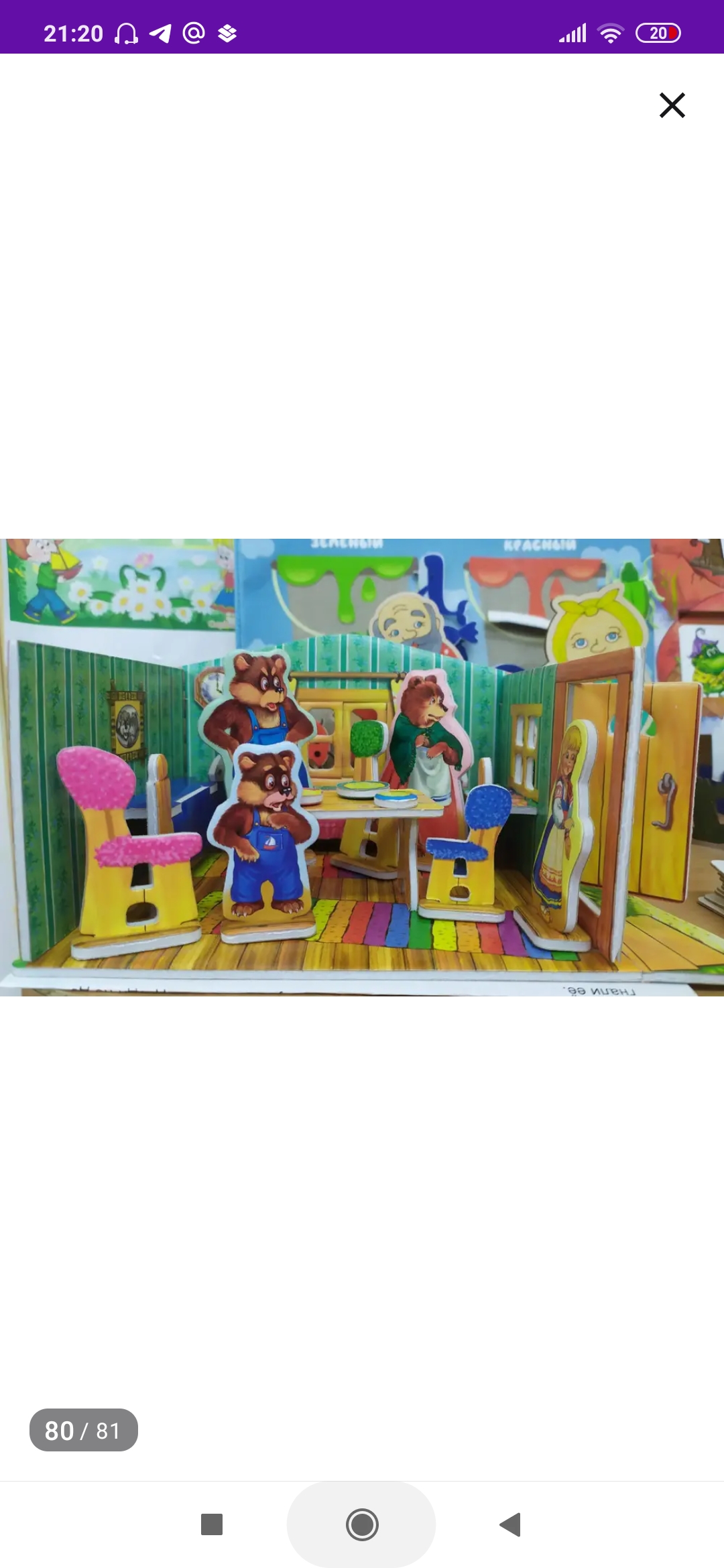 Содержание в группе музыкального уголка позволяет укреплять психическое и физическое здоровье малышей, позволяет выявить творческие способности каждого ребенка, развивать эстетический вкус. Уголок оснащен различными музыкальными инструментами, пособиями, дидактическими играми, сборником музыкально-дидактических игр.
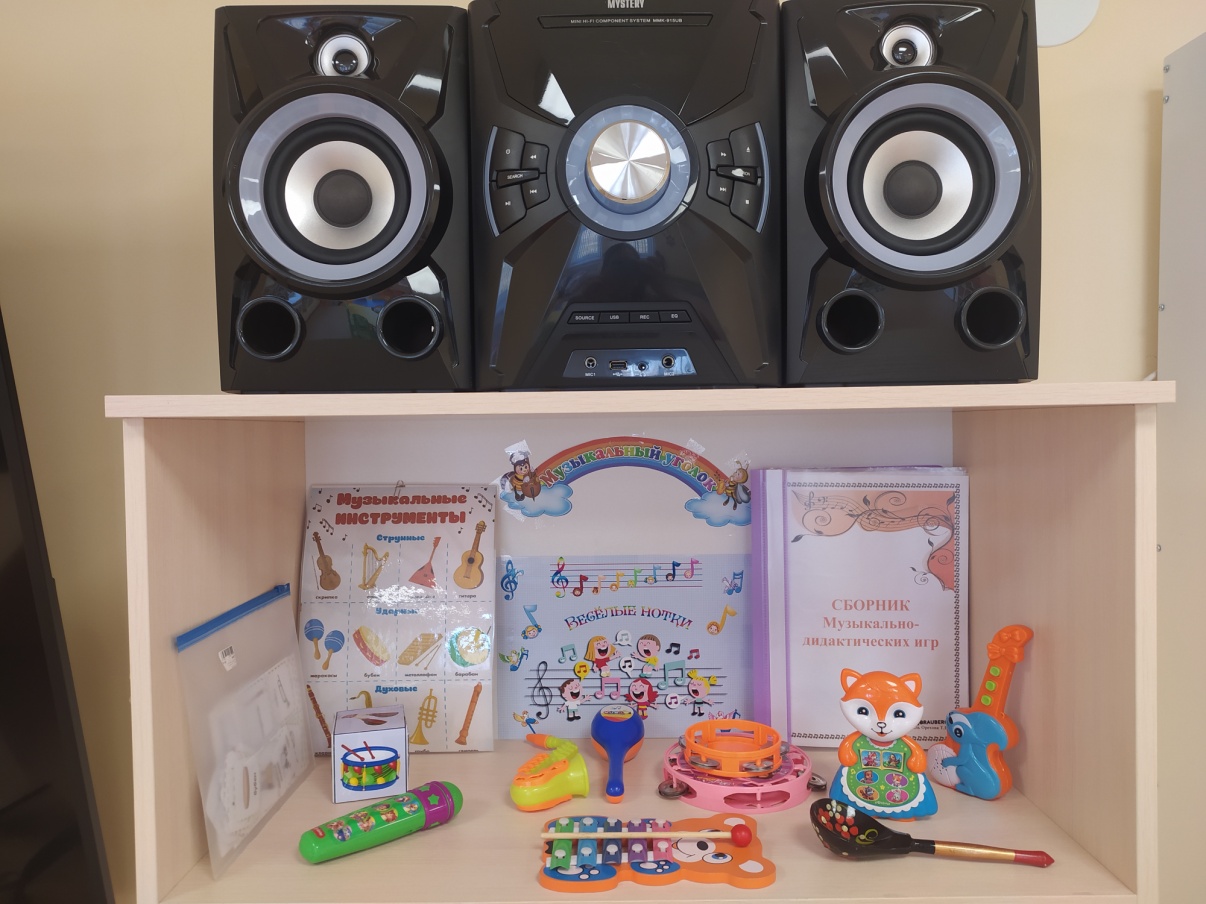 В уголке природы подобраны дидактические  игры, календари природы и погоды, материал для элементарного труда в природе: лейки, тряпочки, палочки для рыхления. Здесь представлен демонстрационный, дидактический материал о животных, овощах, деревьях, фруктах, о природных  явлениях,  схемы-алгоритмы и т.д.
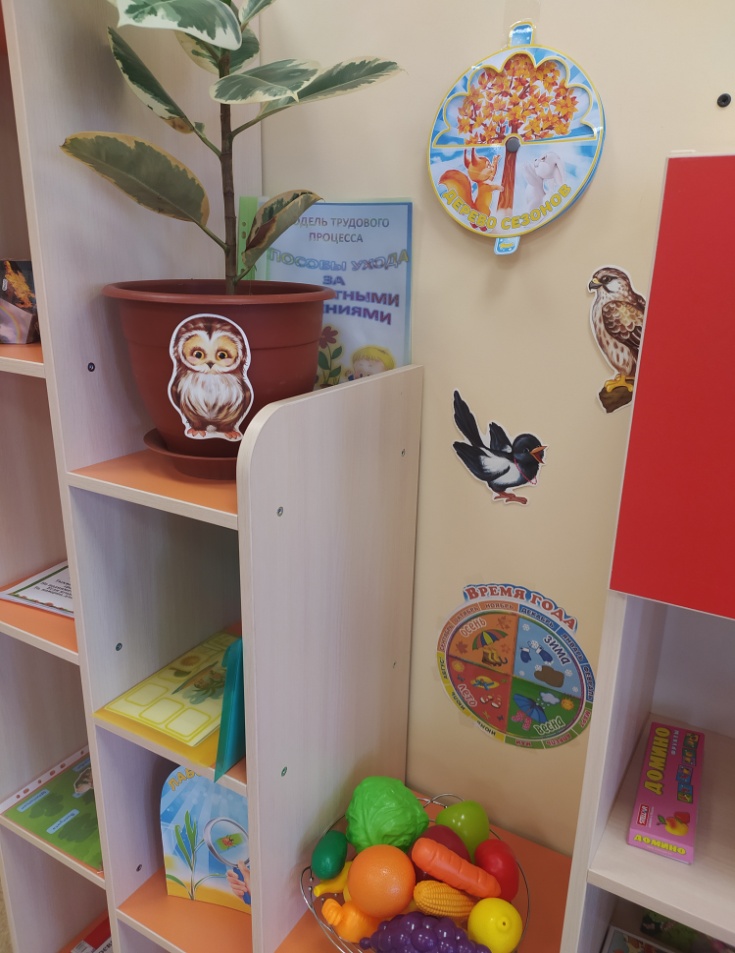 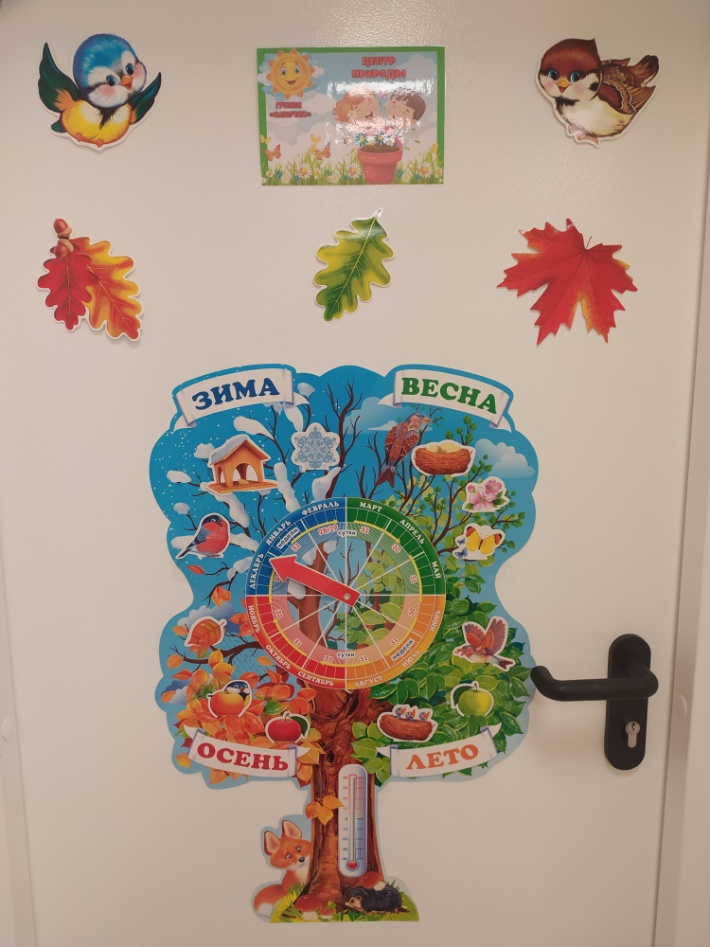 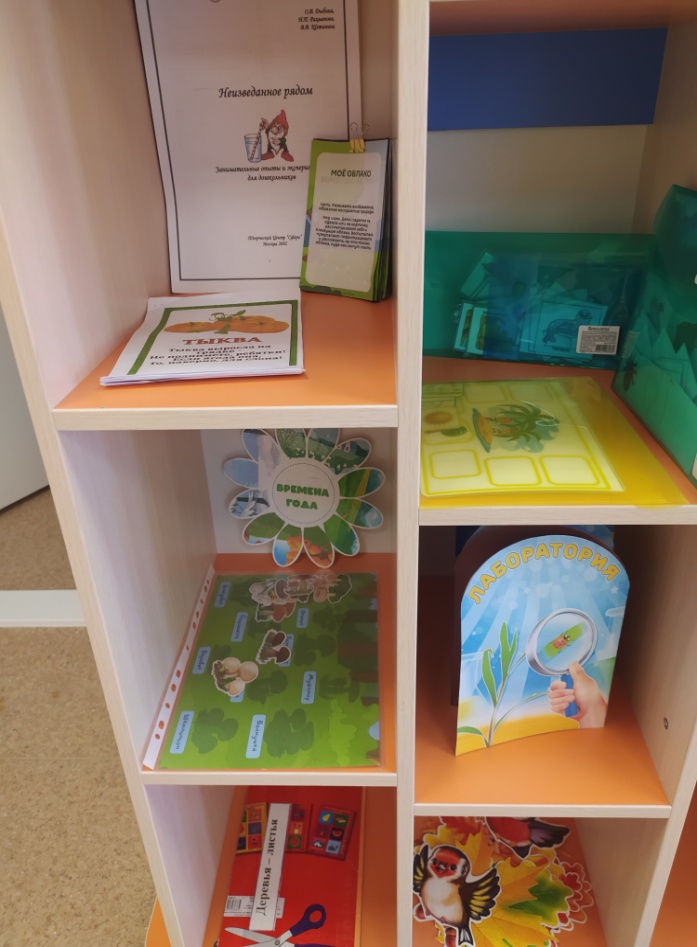 Для мальчиков организованы сюжетно-ролевые игры   «Гараж»  (с набором машин, различных видов конструкторов, наборов инструментов), животных.
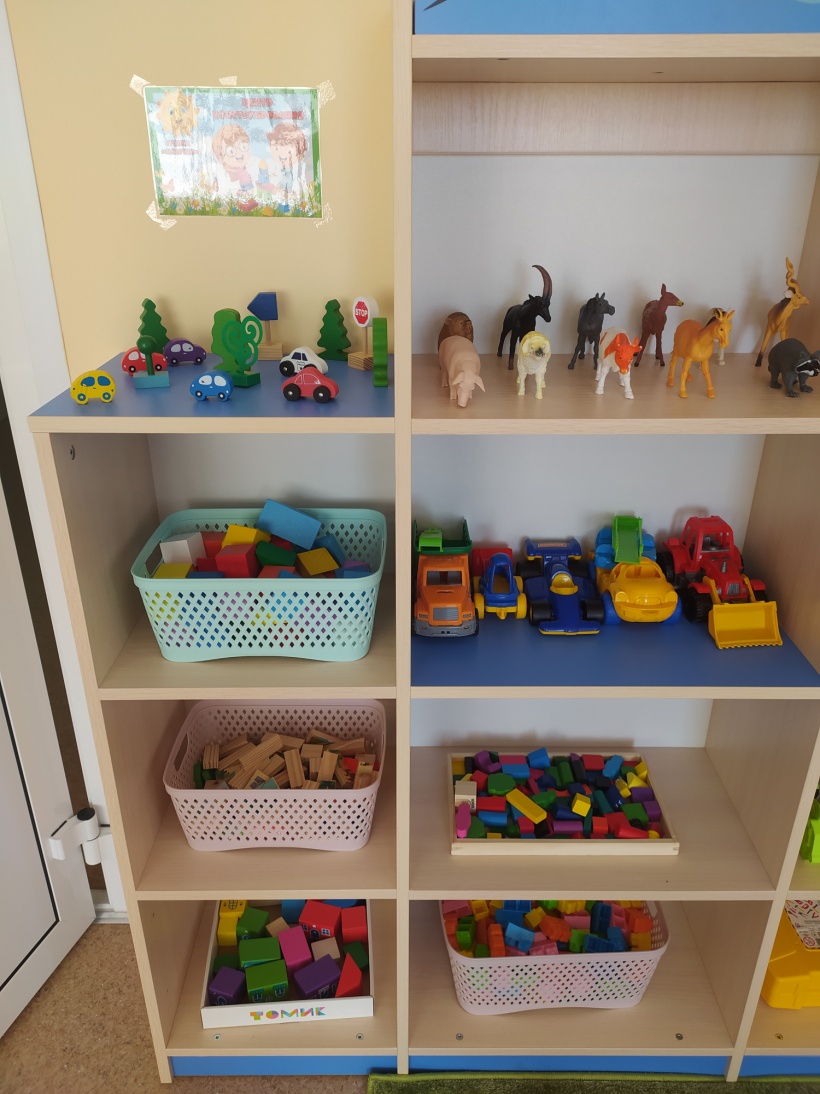 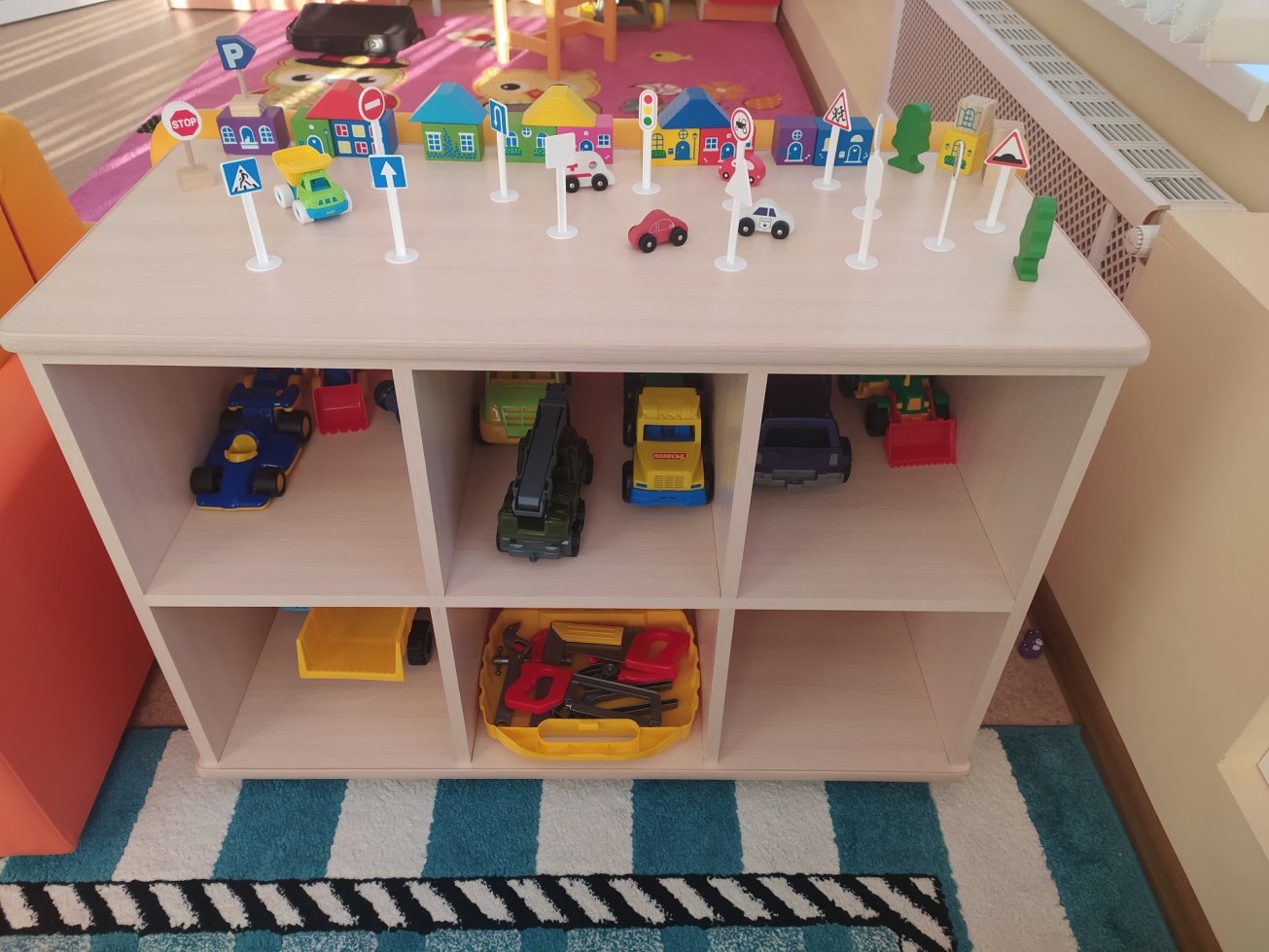 Для девочек созданы сюжетно-ролевые игры «Семья», «Магазин». В центре имеется игрушечная мебель: кухонный шкаф, стол и кресла, коляски , стол – трюмо ( расчески ,фены , пеньюар и другое), куклы , пупсы, одежда для кукол и атрибуты  для реализации игры.
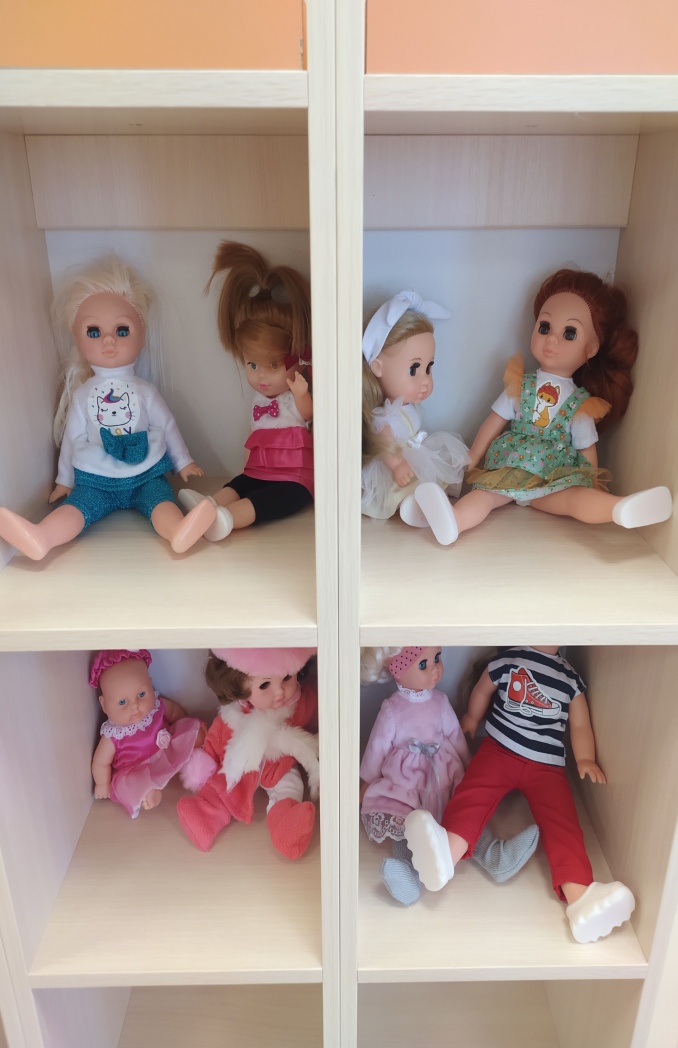 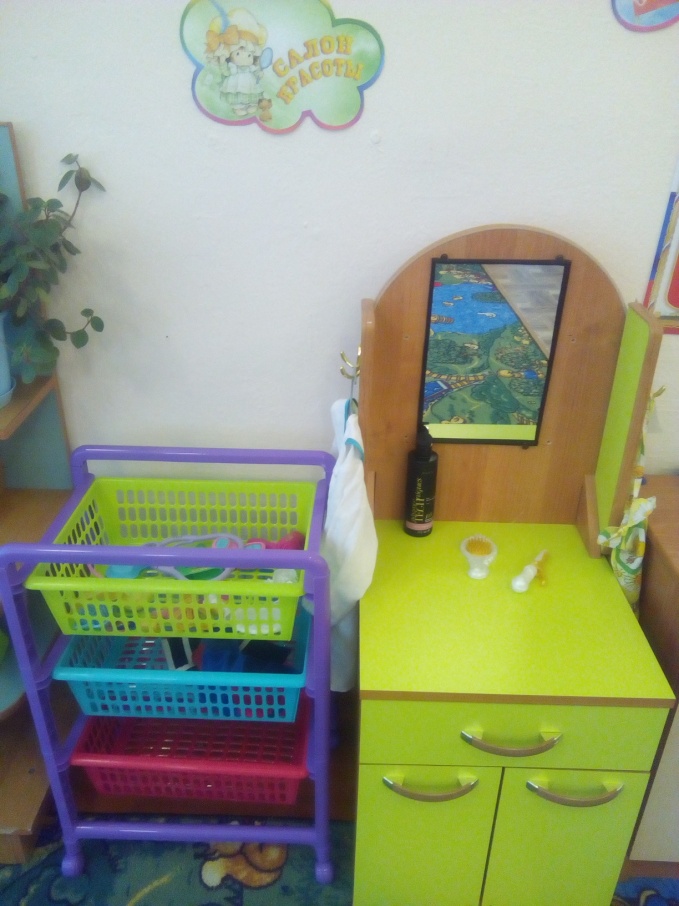 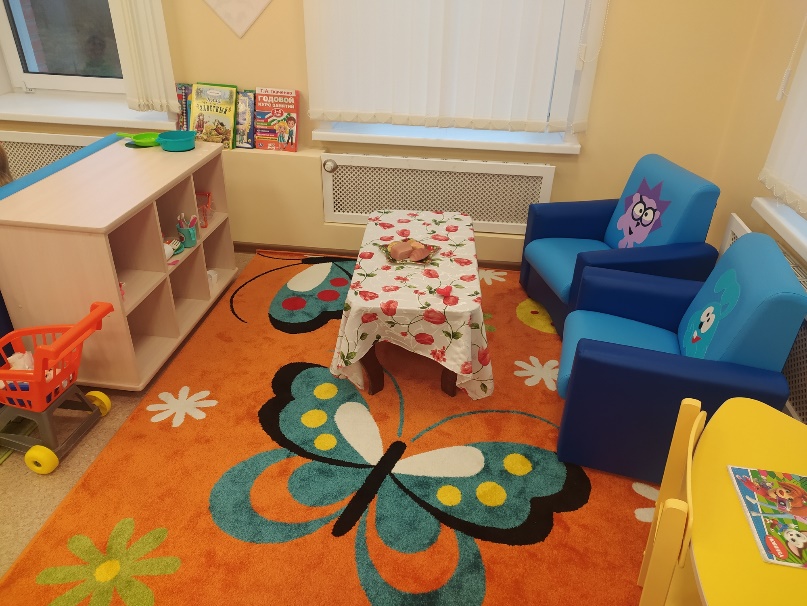 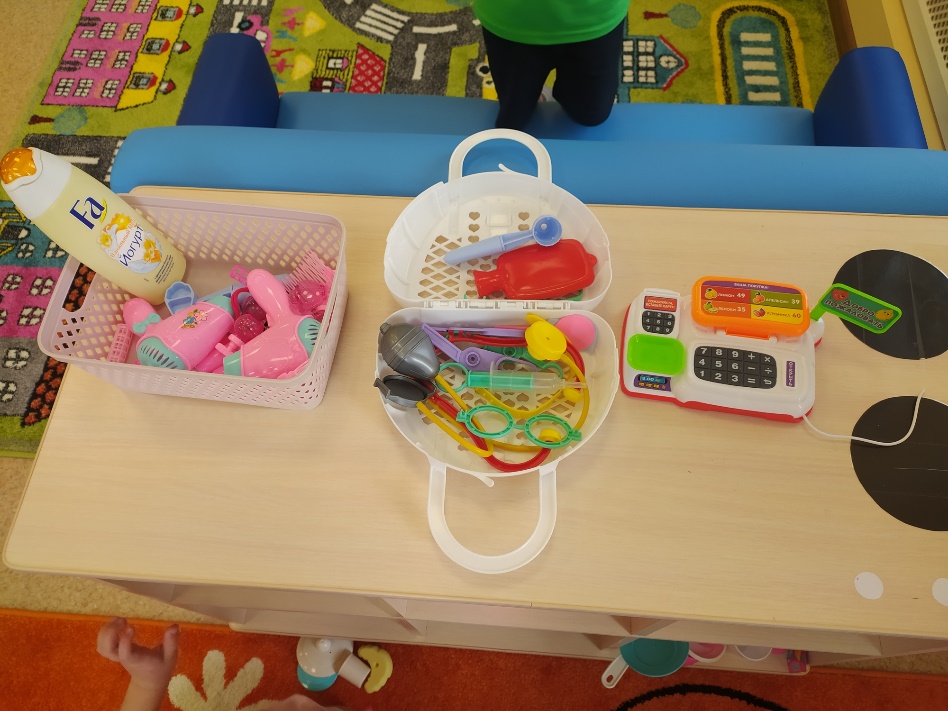 Развивающий уголок оснащен разнообразными играми и пособиями на развитие логики, мышления, внимания. Весь игровой и дидактический материал расположен в доступном для детей месте на открытых полках. Дидактический и игровой материал периодически меняется, вносятся новые, тем стимулируется игровая, познавательная и исследовательская активность детей.
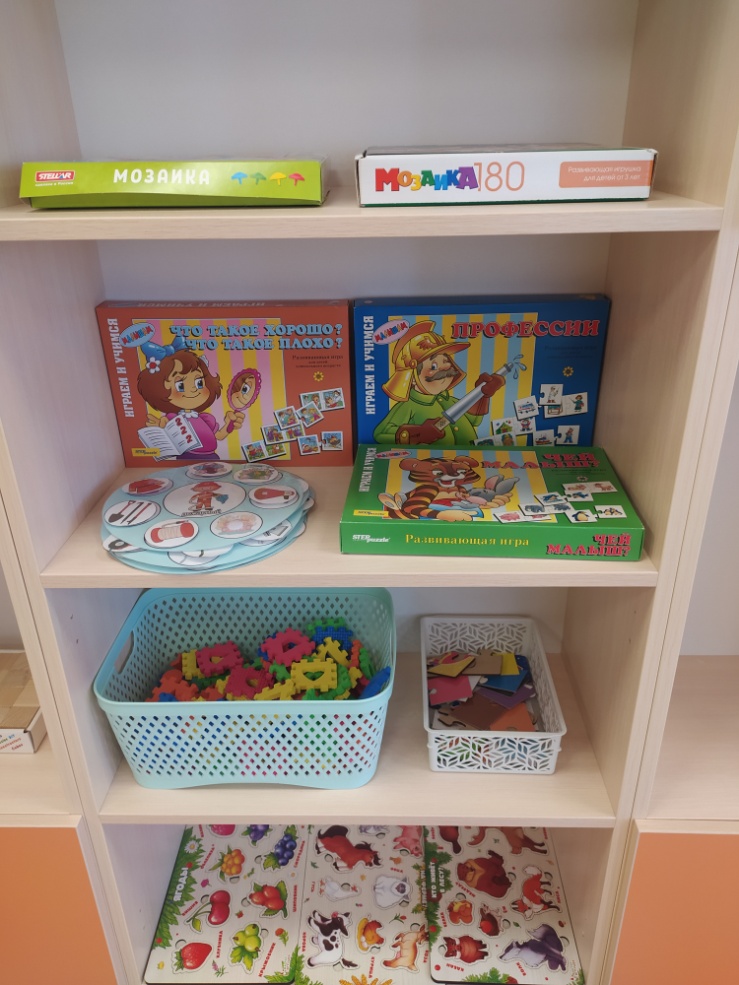 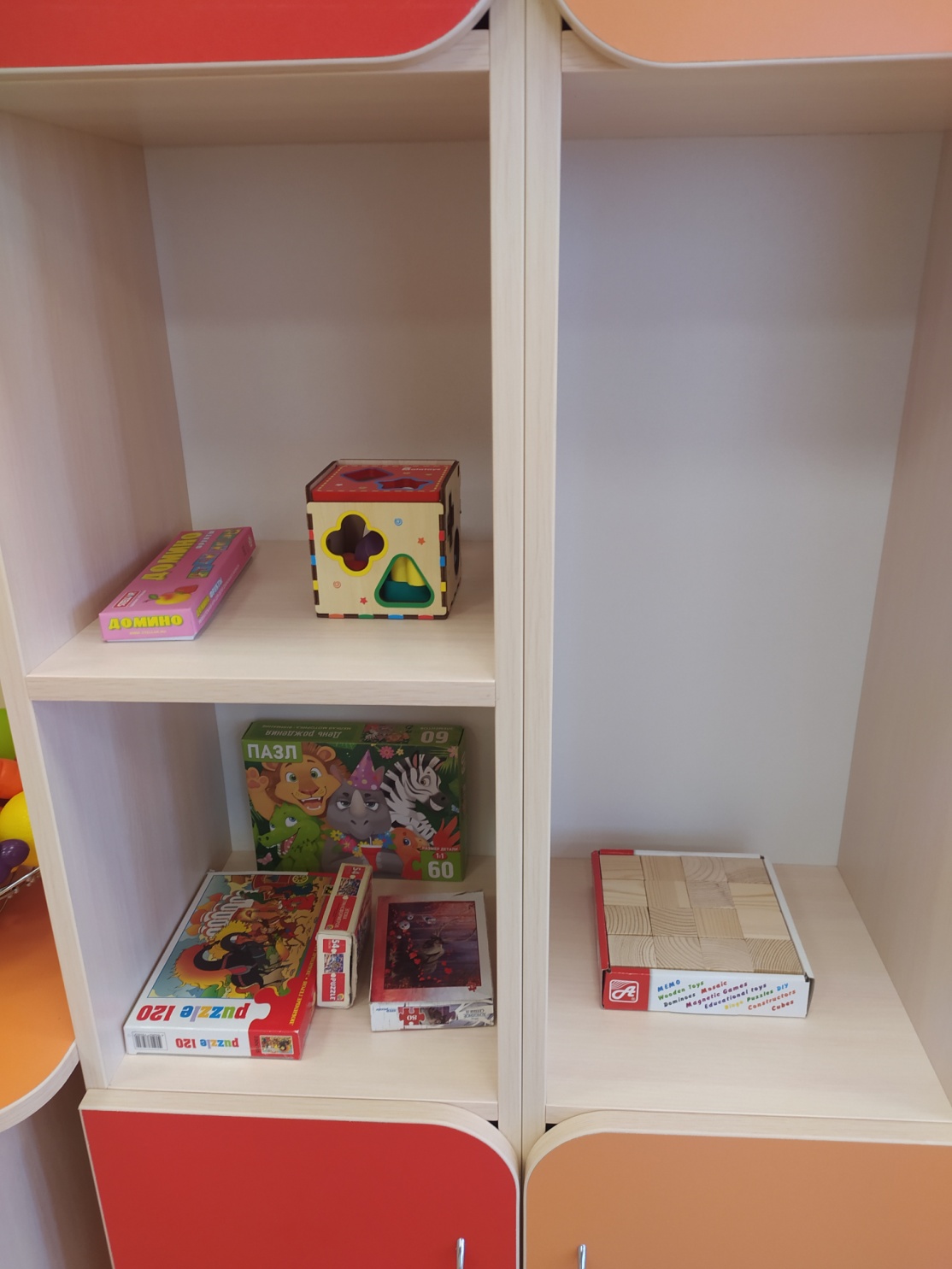 Уголок рисования оснащен необходимым материалом для изобразительной и творческой деятельности детей (альбомы, раскраски, которые меняются в зависимости от темы недели, месяца; трафареты, кисти, краски, карандаши, фломастеры, цветные восковые мелки, пластилин, листы бумаги разной формы и размера,  баночки для воды).
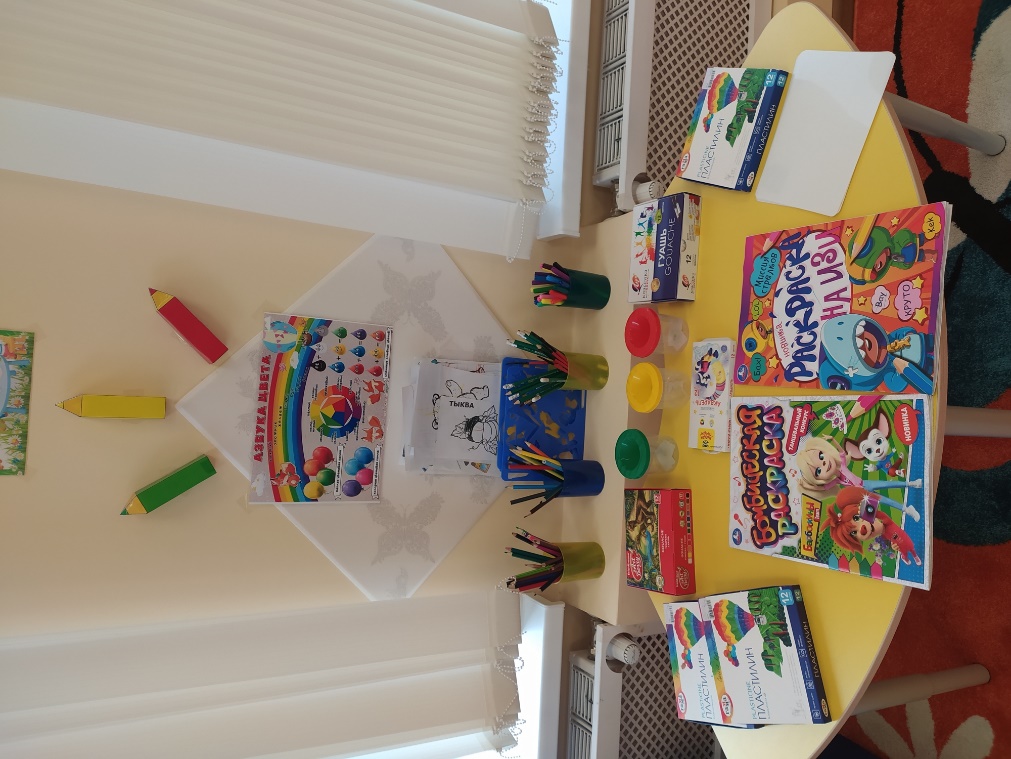 Уголок патриотического воспитания способствуют накоплению и расширению представлений детей о стране, крае, посёлке, в котором они проживают.  Уголок оснащён тематическими альбомами, дидактическими играми, наглядными пособиями, символикой нашей страны.
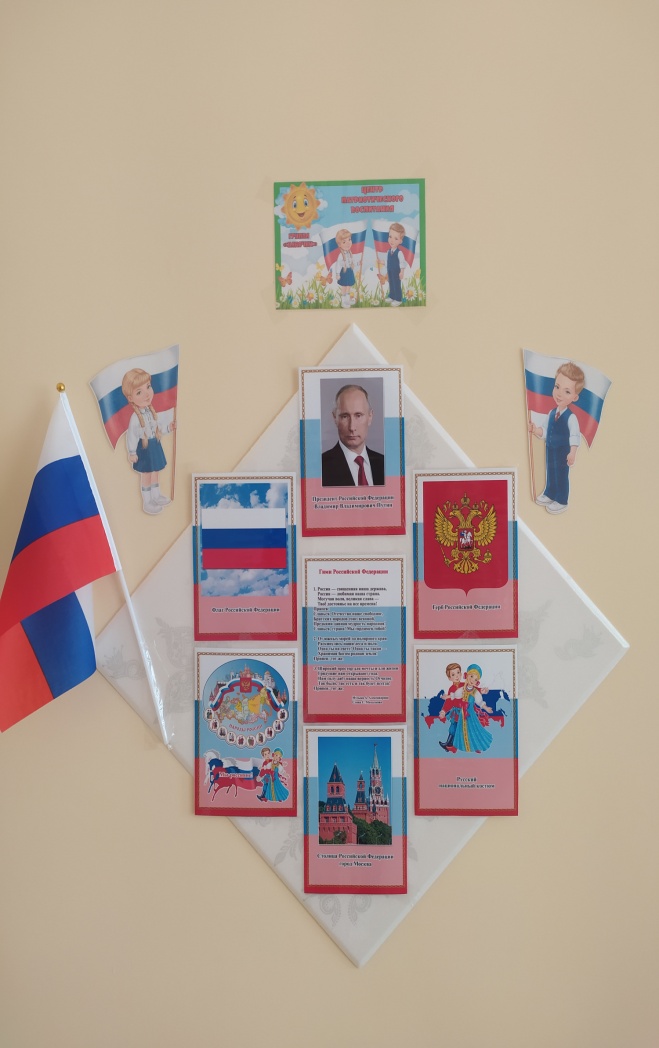 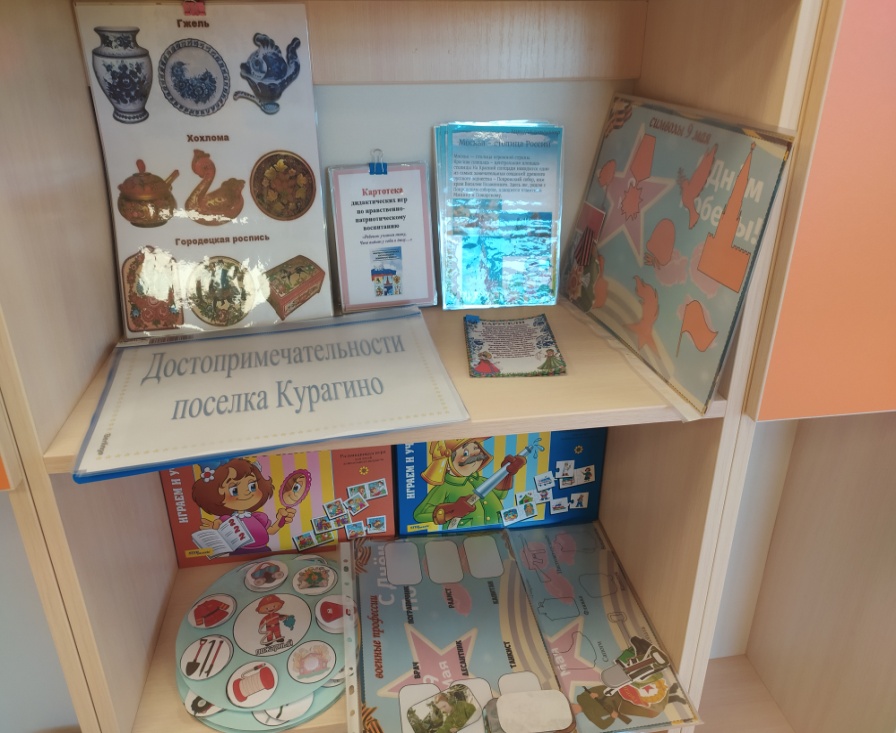 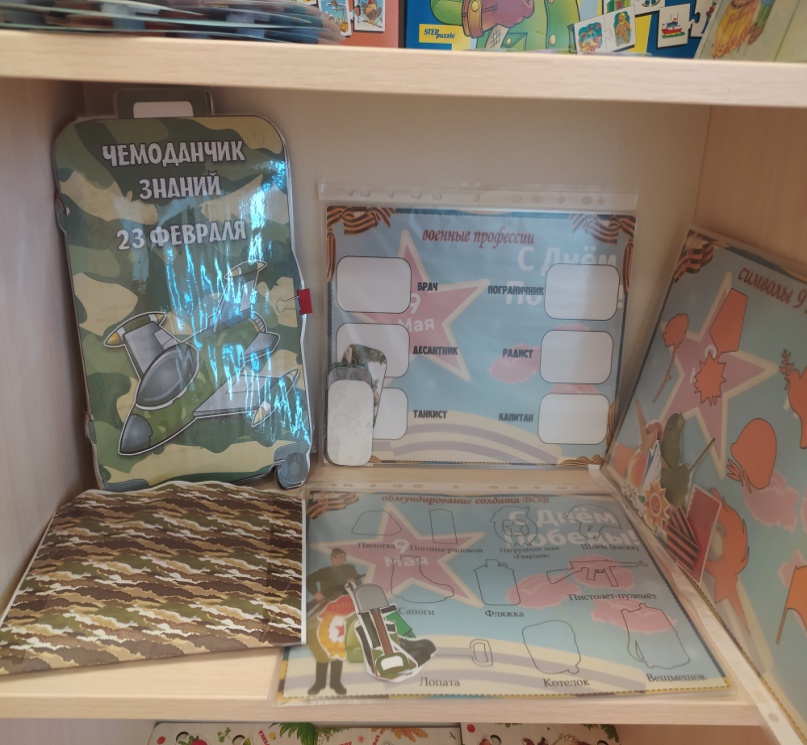 В книжном уголке представлены книги в соответствии с программой и тематическим планированием. Уголок создан для  формирования навыков восприятия  художественной литературы, умения общаться с книгой, расширения  кругозора об окружающем мире. Книги подобраны по программе и возрасту детей.
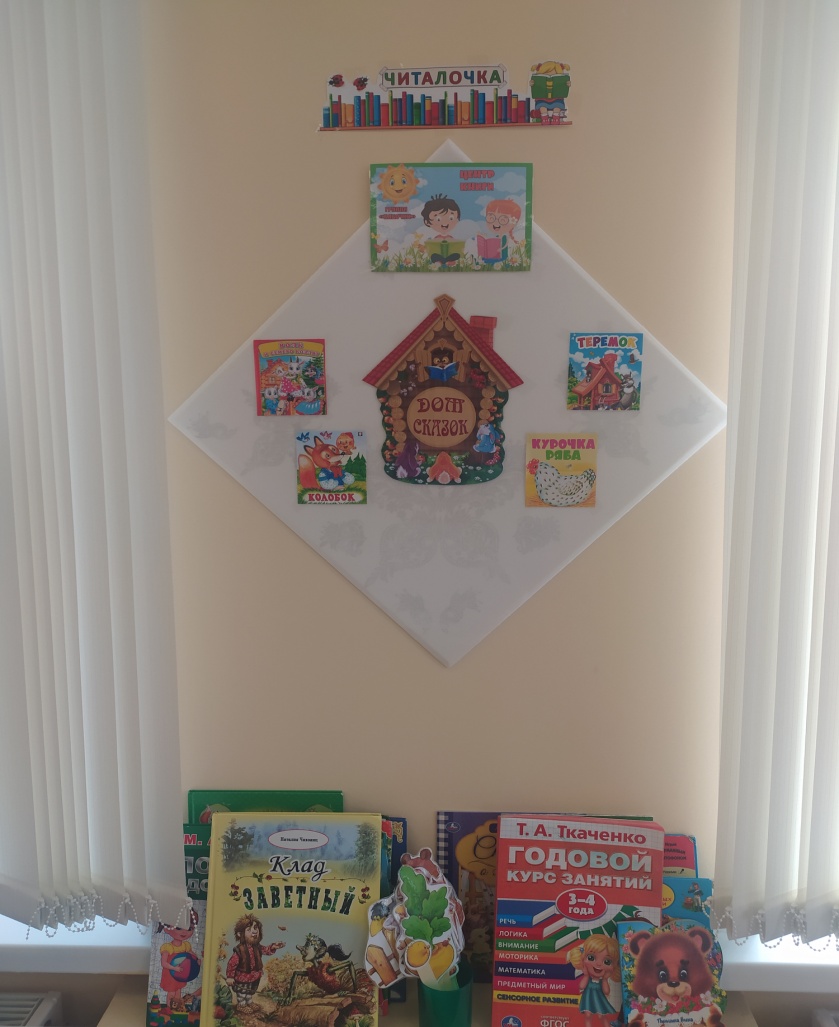 В группе оформлен уголок дежурства для приобщения детей к труду. Чтобы научить детей самостоятельно выполнить обязанности дежурных уголок оснащен схемой дежурств, алгоритмом сервировки стола и графиком дежурных.
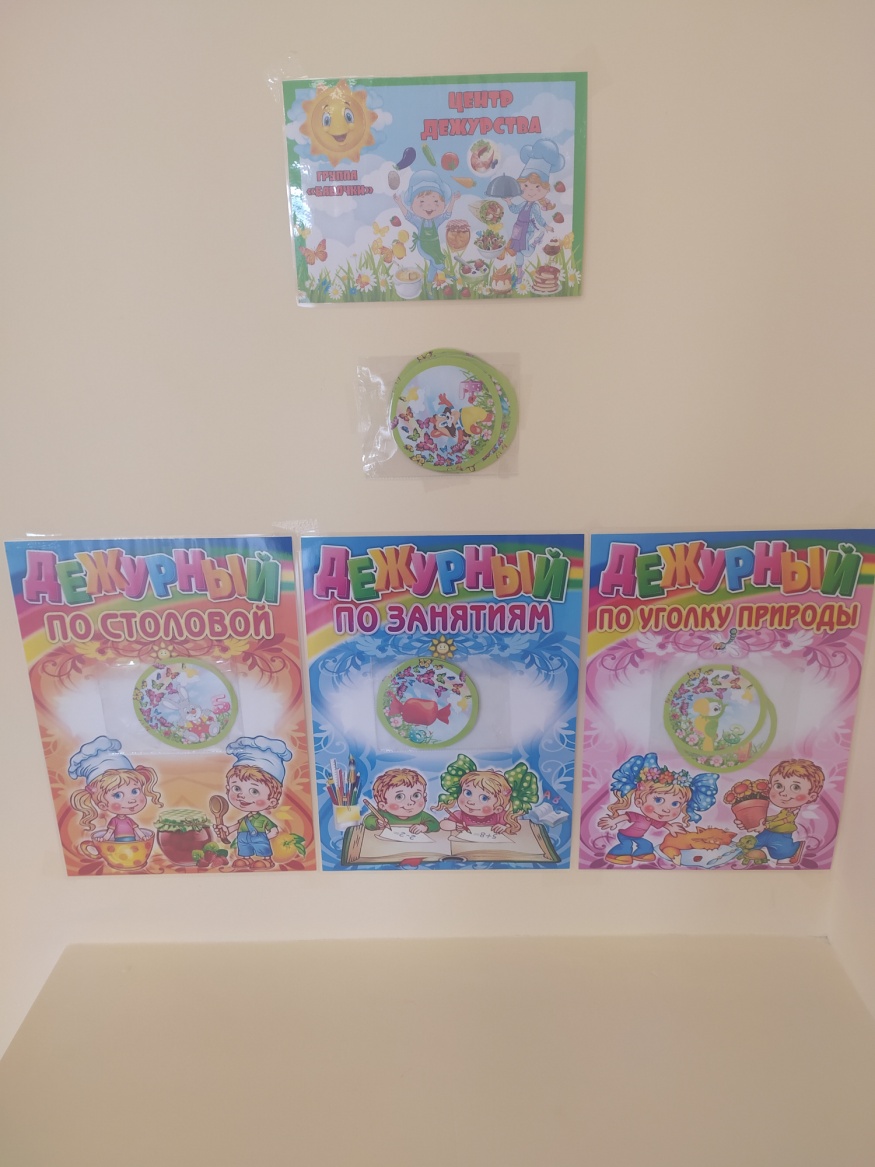 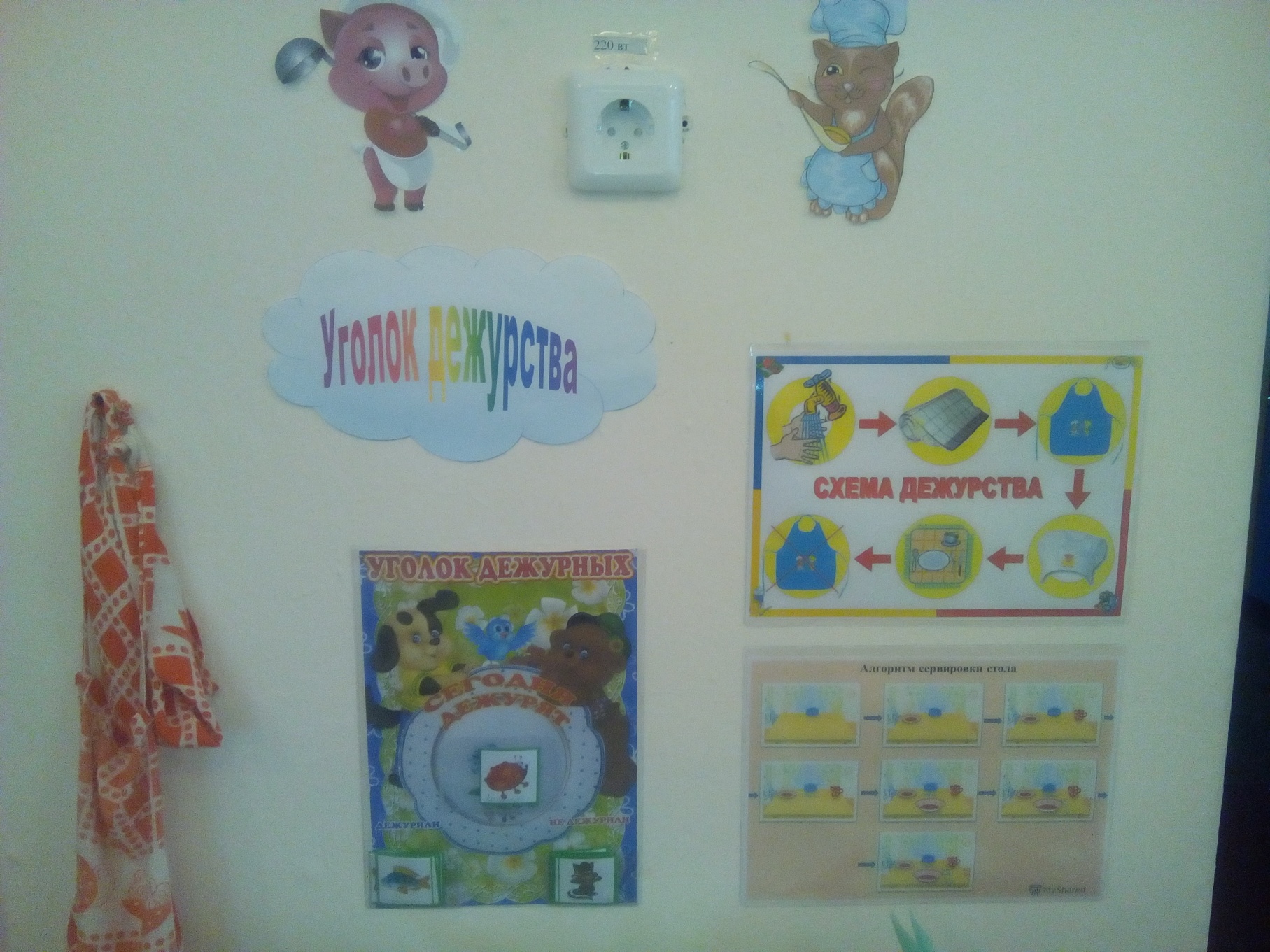 Уголок для родителей оснащён красочной и доступной информацией, которая меняется в зависимости от темы недели и месяца.
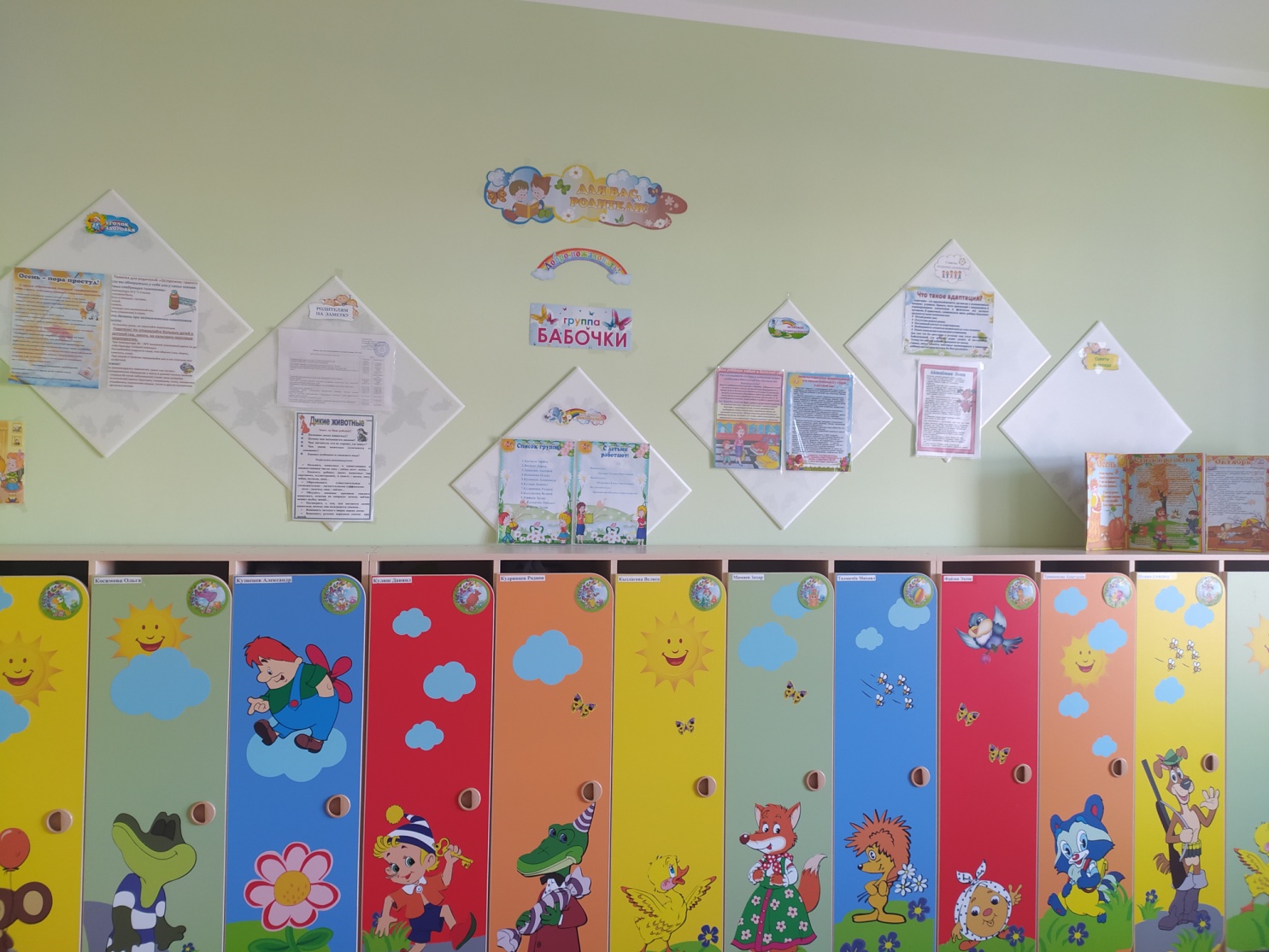 В нашей группе оформлены выставки рисунков, аппликации и лепки. Всё красочно, доступно для просмотра родителям и детям.
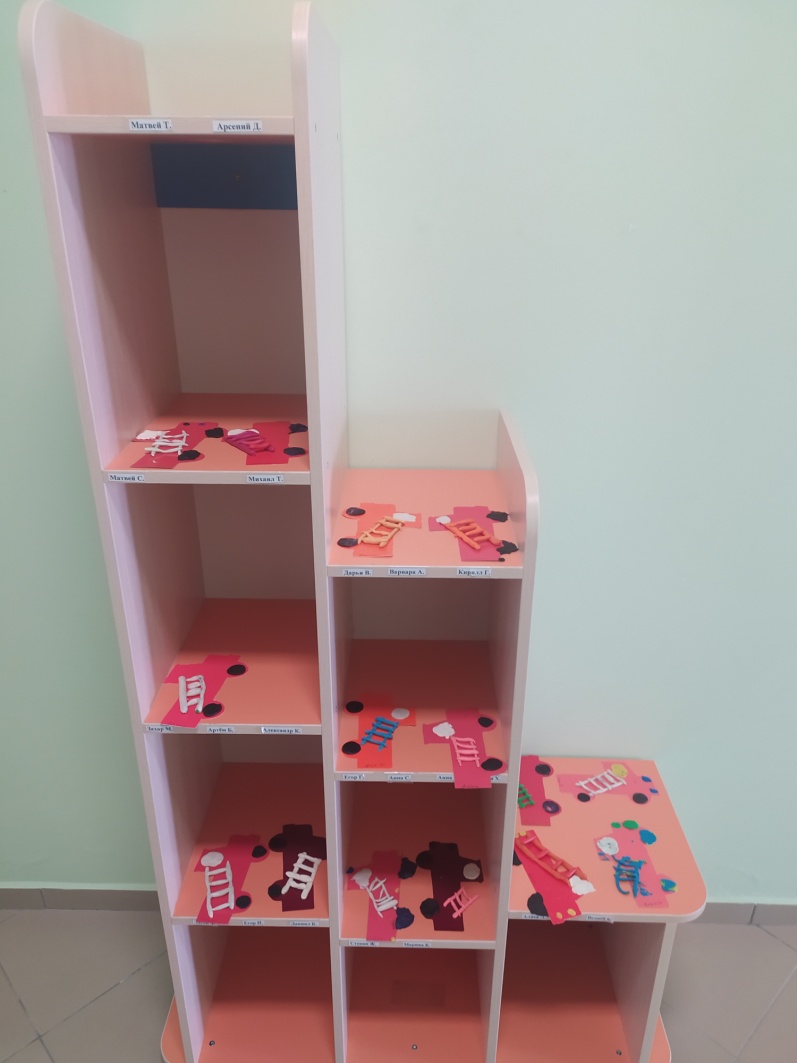 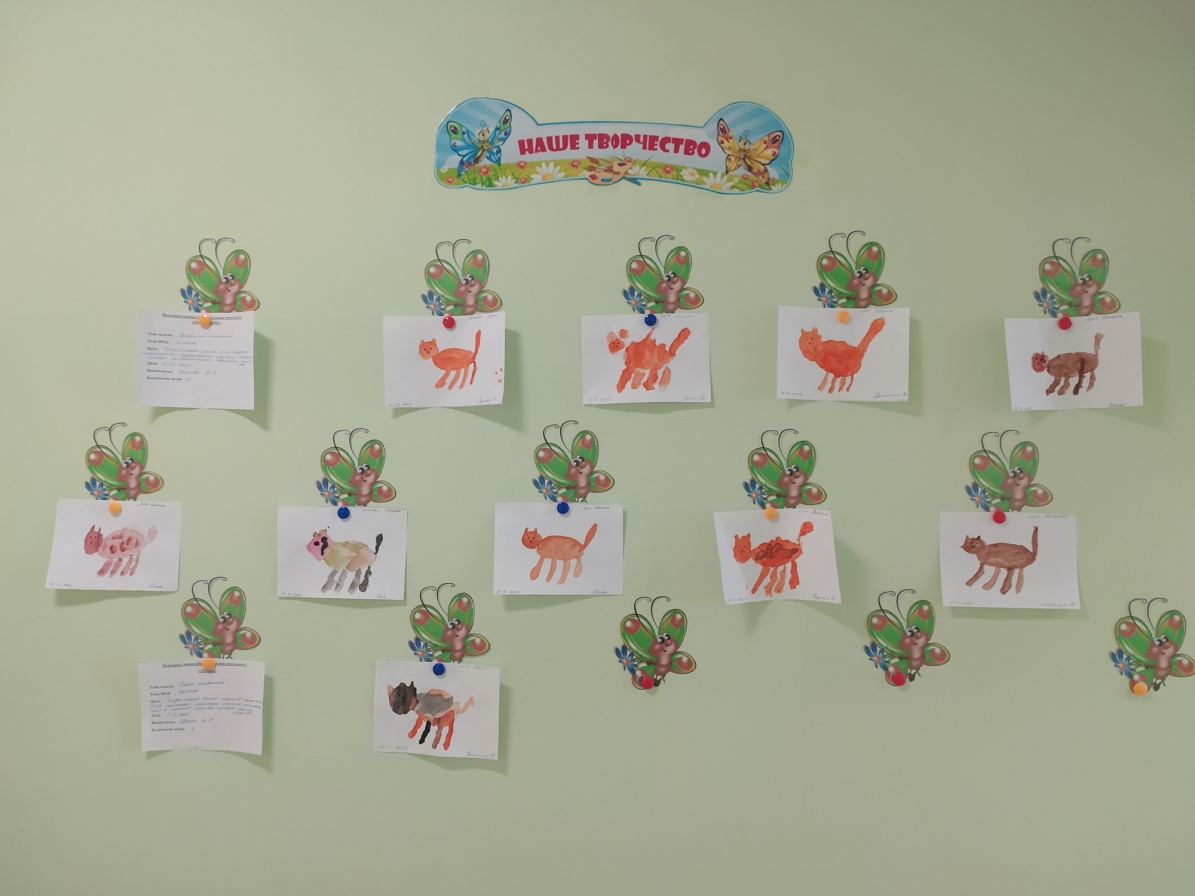 Спасибо за внимание!!!